«Көксу ауданының экономика және бюджеттік жоспарлау бөлімі» ММ 2020 жылдың  31 тамыз айына                                арналған бюджет.
Балпық би ауылы.
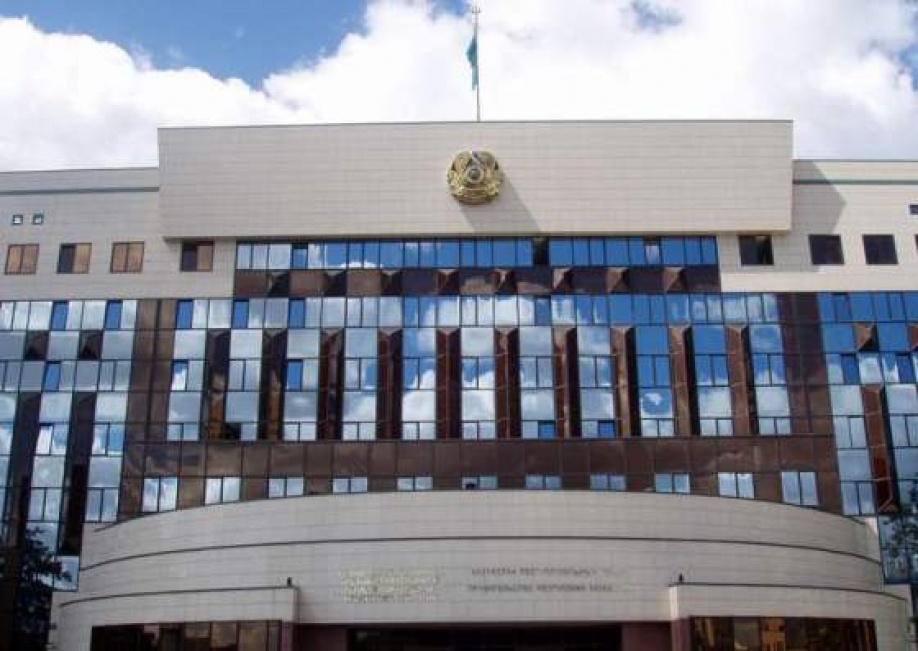 Экономикалық саясатты,мемлекеттік жоспарлау жүйесін қалыптастыру және дамыту саласындағы мемлекеттік саясатты іске асыру жөніндегі қызметтер.
2020 жылға жылдың 31 тамыз айына             9751,6 мың теңге игерілді,
Мемлекеттік органның күрделі шығыстарына 2020 жылға 8188,0 мың теңге бөлініп, 31.08.2020ж  187760,0 теңге игерілді.
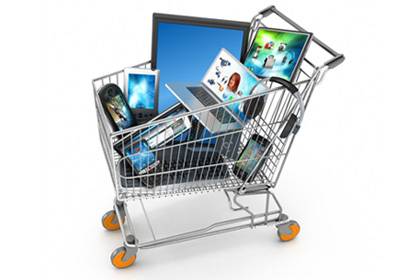 Мамандарды  әлеуметтік   қолдау  шараларын  іске асыру  үшін бюджеттік кредиттер
Мамандарды әлеуметтік қолдау шараларын іске асыру үшін жергілікті атқарушы органдарға берілетін бюджеттік кредиттерге 186669,0 мың тенге бөлінді, 31.08.2020 ж  174132,4 мың теңге игерілді.
Мамандарды  әлеуметтік  көмек көрсету жөніндегі  шараларды  іске асыру
2020 жылға  39 389,0 мың  теңге бөлінді, 31.08.2020 ж.                 29576,5 мың теңге игерілді.
«Көксу ауданының экономика және бюджеттік жоспарлау бөлімі» ММ » 31 тамыз 2020 жыл.
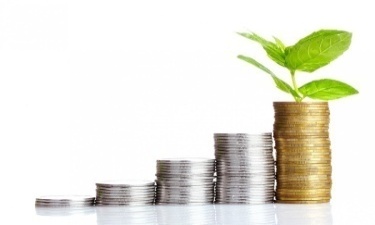